ADVANTAGES AND DISADVANTAGES, ECONOMIC AND SOCIAL, FOR EU CITIZENS
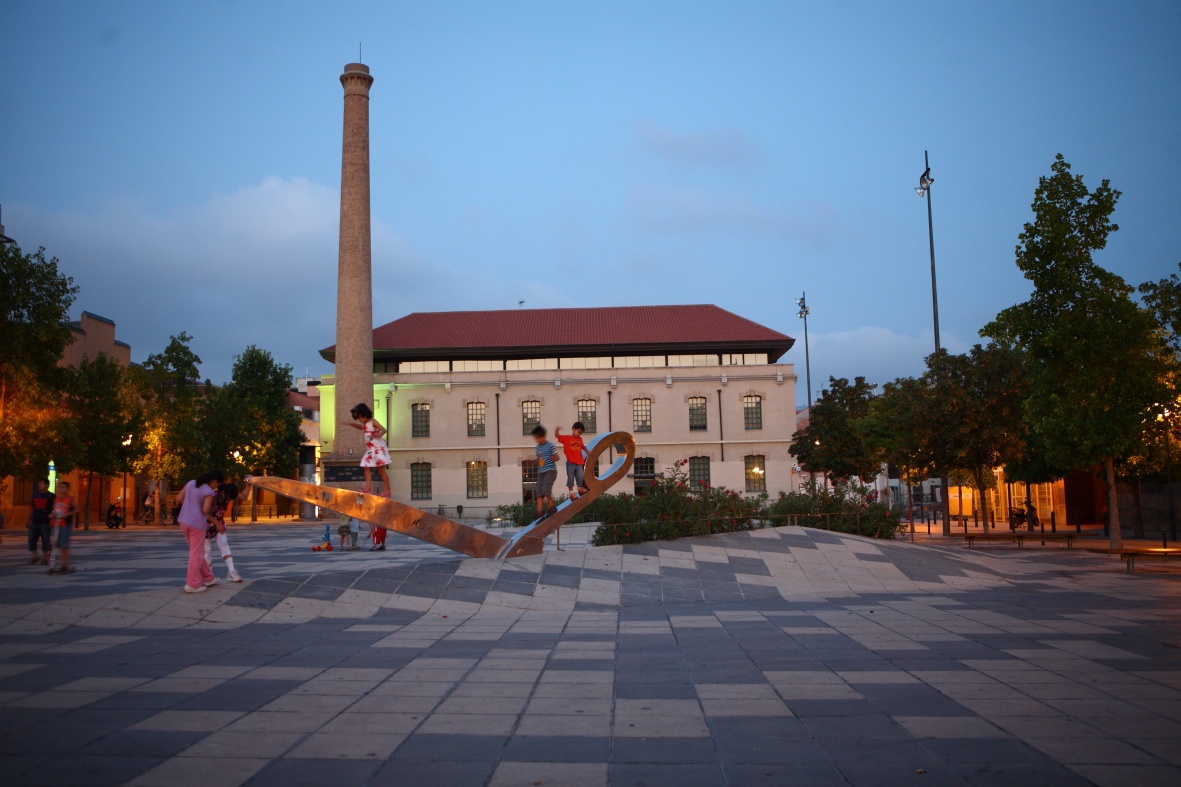 BENEFITS OF BEING IN THE UE
Live and work in another Member State
Possibility to study abroad:
Recognition of studies and educational qualifications
Possibility to get grants to study in another EU country. 
Free movement of goods, services and capital across the EU. 
Single currency : EURO
Access to EU Funds to finance infrastructures and services:
ERDF Funds
ESF Funds
Cohesion Funds
Sectorial subsidies (for instance, for the agriculture sector - EAFRD)
A higher competition between companies has a positive impact for consumers:
Wider offer of products and services
More innovative products
Lower prices
A higher competition in the labour market has a positive impact for companies: more offer of professionals
DISADVANTAGES OF BEING IN THE UE
With the introduction of the EURO, prices increased and citizens had a lower purchasing power
Loss of autonomy since a lot of laws and regulations are established by the EU
People seeking for a job suffer a higher competition on the labour market.
Higher competition for companies.